Laser-Induced Energy Modulation at DELTA
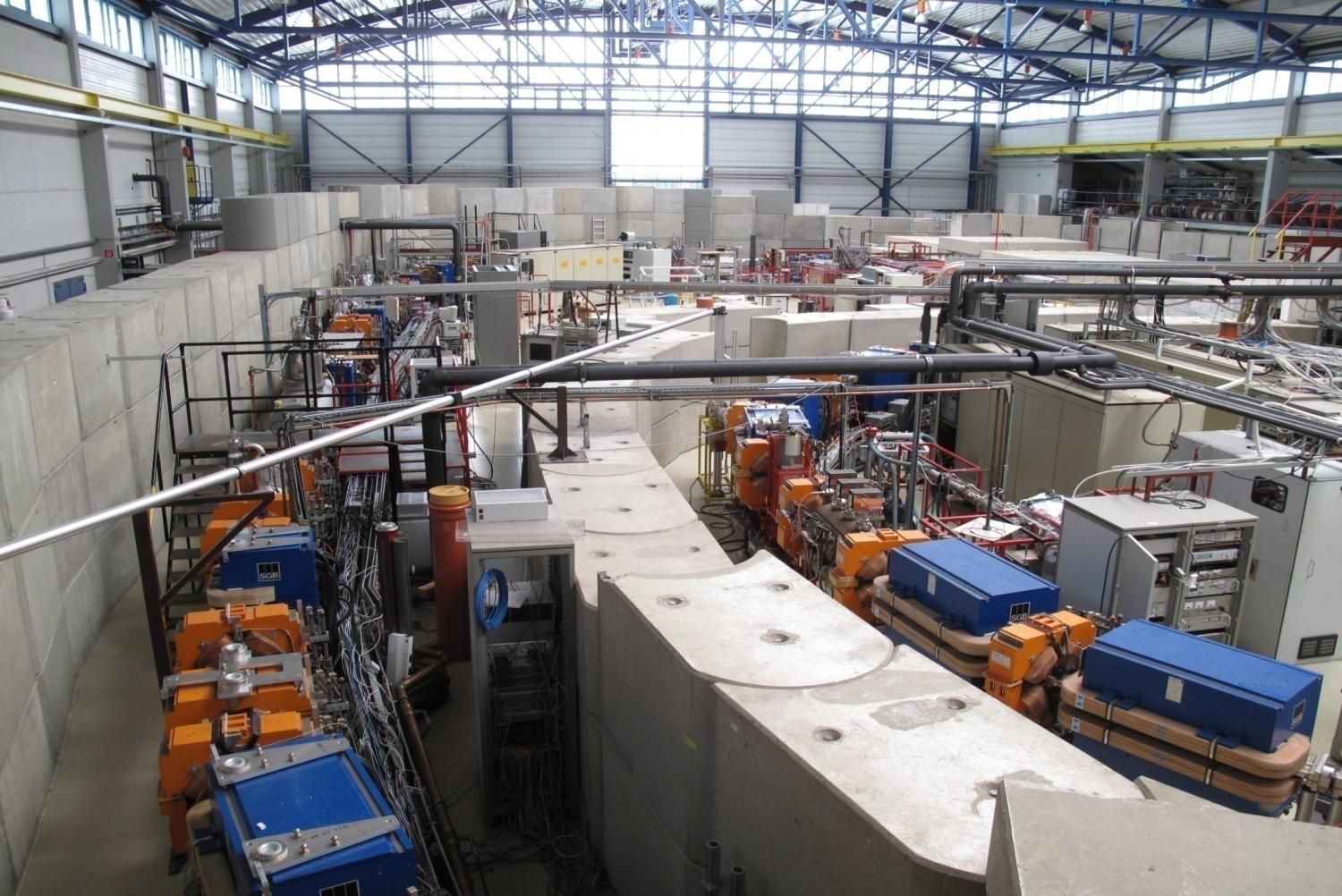 1
1
Shaukat Khan, Center for Synchrotron Radiation                                SSMB Workshop 2020
2
I have a dream ...*

... that storage rings could be driven by laser    
    instead of radiofrequency (RF) waves.

Typical wavelengths:

- RF: 60 cm (UHF) to 3 cm (X band) 
- Infrared FEL: 100 mm
- Infrared laser:  10 mm
- Near-visible laser: 1500-200 nm
- Soft-X-ray FEL:  sub-100 nm
RF resonators
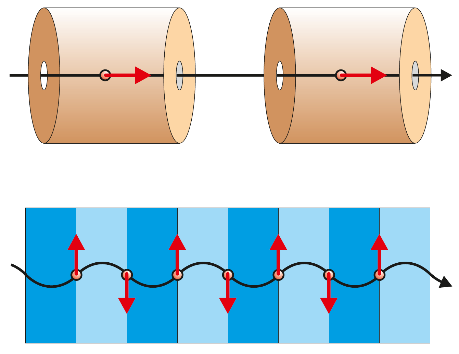 undulator
* M. L. King jr., Washington D.C., 28.08.1963.
3
Laser-induced energy modulation yesterday and today

- Femtoslicing: ALS, BESSY, SLS, SOLEIL
- Coherent harmonic generation: ACO, UVSOR, ELETTRA, MAXlab, DELTA
- Coherent THz emission: ALS, BESSY, SLS, UVSOR, DELTA
- FEL seeding: FERMI, NLCTA, NSLS FEL, SINAP FEL, DCLS, FLASH, SXFEL 
- Beam diagnostics: FLASH ...






R. Schoenlein et al., Science 287 (2000), 2237.
S. Khan et al., Phys. Rev. Lett. 97 (2006), 074801.
P. Beaud et al., Phys. Rev. Lett. 99 (2007), 174801.
M. Labat et al., J. Synch. Rad. 25 (2018), 385.
B. Girard et al., Phys. Rev. Lett. 53 (1984), 2405.
M. Labat et al., Eur. Phys. J. D44 (2007), 187.
G. De Ninno et al., Phys. Rev. Lett. 101 (2008), 053902. 
N. Čutič et al., Phys. Rev. ST Beams 14 (2011), 030706.
S. Khan et al., Sync. Rad. News 26(3) (2013), 25.
J.M. Byrd et al., Phys. Rev. Lett. 96 (2006), 164801.
K. Holldack et al., Phys. Rev. Lett. 96 (2006), 054801.
V. Schlott et al., Proc. EPAC 2006, Edinburgh, Scotland, 1229.
M. Shimada et al., Jp. J. Appl. Phys. 46 (2007), 7939.
P. Ungelenk et al., Phys. Rev. Accel. Beams 20 (2017), 020706.
E. Allaria et al., Nat. Photon. 6 (2012), 699.
L.-H. Yu et al., Science 289 (2000), 932.
D. Xiang et al., Phys. Rev. Lett. 108 (2012), 024802.
Zh. Zhao et al., Nat. Photon. 6 (2012), 360.
G. Wang et al., Proc. IPAC 2017, Copenhagen, Denmark, 2907.
K. Hacker et al., Phys. Rev. ST Accel. Beams 18 (2015), 090704.
Zh. Zhao et al., Sync. Rad. News 30(6) (2017), 29.
G. Angelova et al., Phys. Rev. ST Accel. Beams 11 (2008), 070702.
4
Laser-induced energy modulation yesterday and today

- Femtoslicing: ALS, BESSY, SLS, SOLEIL
- Coherent harmonic generation: ACO, UVSOR, ELETTRA, MAXlab, DELTA
- Coherent THz emission: ALS, BESSY, SLS, UVSOR, DELTA
- FEL seeding: FERMI, NLCTA, NSLS FEL, SINAP FEL, DCLS, FLASH, SXFEL 
- Beam diagnostics: FLASH ...

Laser-induced energy modulation tomorrow?

- Various seeding methods at FELs
- Echo-enabled harmonic generation at storage rings
- Steady-state microbunching at RF-driven storage rings
- Laser-driven storage rings
D. F. Ratner, A. W. Chao, Phys. Rev. Lett. 105 (2010), 154801.
A. Chao et al., Proc. IPAC 2016, Busan, Korea, 1048. 
T. Rui et al., Proc. FLS 2018, Shanghai, China, 113.
5
Laser-induced energy modulation yesterday and today

- Femtoslicing: ALS, BESSY, SLS, SOLEIL
- Coherent harmonic generation: ACO, UVSOR, ELETTRA, MAXlab, DELTA
- Coherent THz emission: ALS, BESSY, SLS, SOLEIL, UVSOR, ELETTRA, DELTA
- FEL seeding: FERMI, NLCTA, NSLS FEL, SINAP FEL, DCLS, FLASH, SXFEL 
- Beam diagnostics: FLASH ...

Laser-induced energy modulation tomorrow?

- Various seeding methods at FELs
- Echo-enabled harmonic generation at storage rings
- Steady-state microbunching at RF-driven storage rings
- Laser-driven storage rings
D. F. Ratner, A. W. Chao, Phys. Rev. Lett. 105 (2010), 154801.
A. Chao et al., Proc. IPAC 2016, Busan, Korea, 1048. 
T. Rui et al., Proc. FLS 2018, Shanghai, China, 113.
Make storage rings
great again ...*
* D. J. Trump, New York, USA, 07.11.2012.
6
The synchrotron radiation source DELTA at TU Dortmund
beam energy                               1.5 GeV
horizontal emittance                  20 nm rad
beam current (multibunch)      130 mA
beam current (single bunch)  <  20 mA
beam lifetime (100 mA)              15 hrs
bunch length (fwhm)          100 / 80 ps
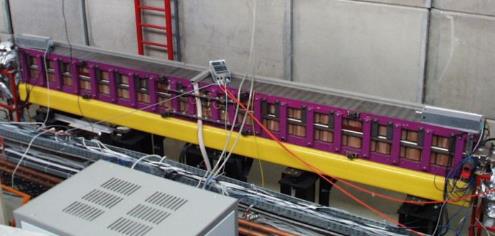 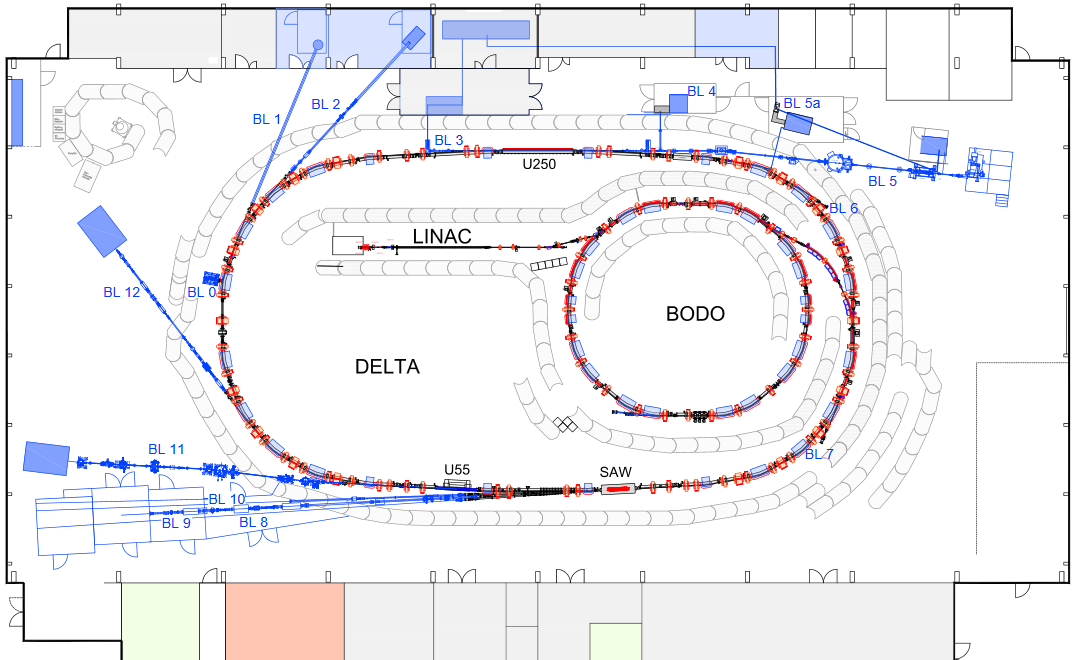 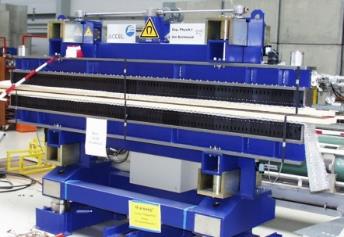 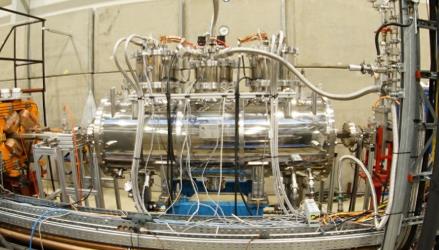 7
The synchrotron radiation source DELTA at TU Dortmund

Short-pulse facility since 2011
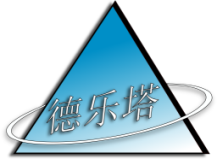 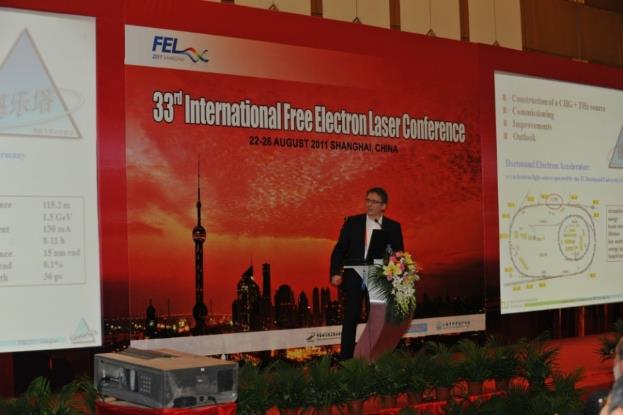 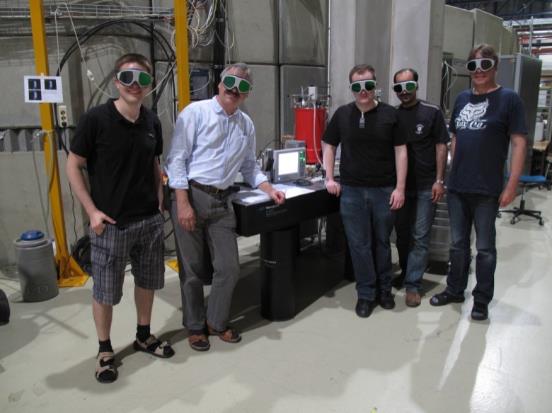 dé  lè  tă
Annual schedule
德  user operation    20 weeks (2000 hours)
乐  machine studies  10 weeks (1000 hours)

                                > 500 hours / year
                                   laser-electron interaction
H. Huck et al., Proc. FEL 2011, Shanghai, China, 5.
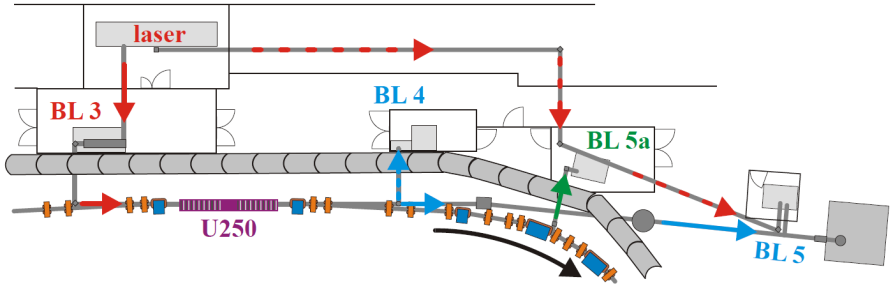 8
The synchrotron radiation source DELTA at TU Dortmund

Short-pulse facility since 2011
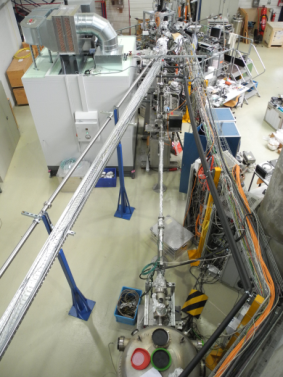 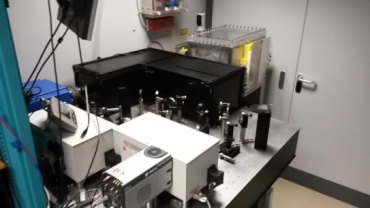 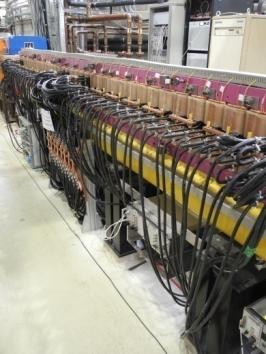 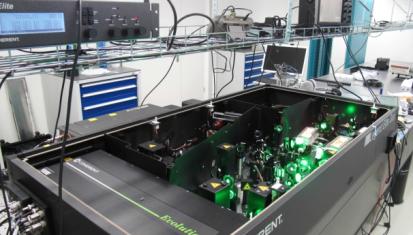 Diagnostics hutch at BL 4
photodiodes, streak camera
screens and cameras
spectrometers
gated iCCD camera
User beamline BL 5
ARPES
Ti:sapphire laser system + BL 3
wavelength 800 nm
pulse energy 8 mJ
repetition rate 1 kHz
SHG, THG, OPA
Undulator U250
period length 250 mm
number of periods 7+3+7
max. K value 10.3
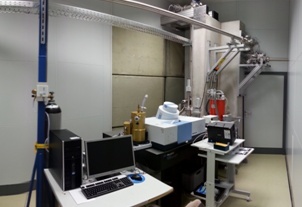 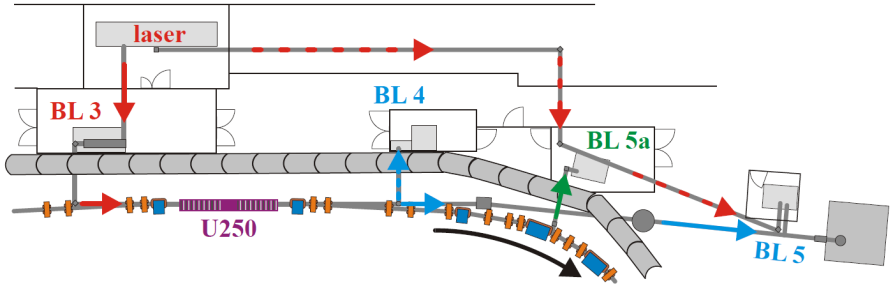 Terahertz beamline  BL 5a
bolometers, Schottky diodes
             FT-IR spectrometers
                        Yb fiber laser
9
The synchrotron radiation source DELTA at TU Dortmund
Coherent harmonic generation (CHG)
- laser-induced energy modulation within a bunch "slice"
- density modulation in a magnetic chicane
- coherent emission at harmonics of the laser wavelength 

Coherent terahertz (THz) radiation
- short "dip" due to energy-dependent path length 
- coherent THz emission over several turns
- multiple dips from intensity-modulated laser pulses
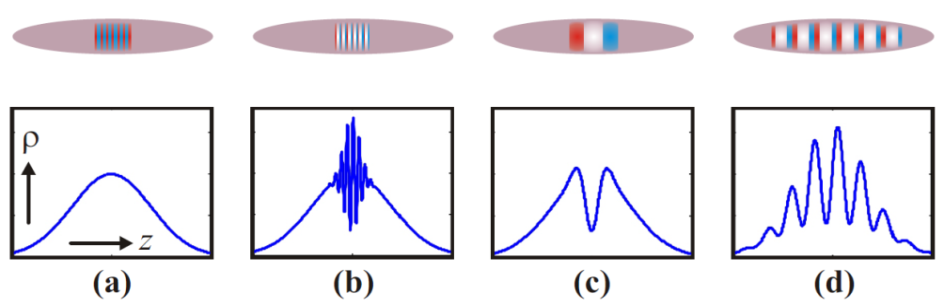 energy modulation       density modulation              single dip                   multiple dips
                                           vacuum-UV          broadband THz        narrowband THz radiation
100 ps (30 mm)
50 fs (15 mm)
10
The synchrotron radiation source DELTA at TU Dortmund

Results since 2011

Seeding with 800 nm and 400 nm, harmonics down to 80 nm

Longitudinal and transverse coherence studies

Spectrotemporal properties of CHG pulses

Seeding with RF phase modulation

Pump-probe study of photoelectron space charge

Broadband THz radiation over many turns

Narrowband tunable THz pulses

Seeding with double pulses

Off-axis harmonic seeding

Coherent edge radiation
11
The synchrotron radiation source DELTA at TU Dortmund

Results since 2011

Seeding with 800 nm and 400 nm, harmonics down to 80 nm

Longitudinal and transverse coherence studies

Spectrotemporal properties of CHG pulses

Seeding with RF phase modulation

Pump-probe study of photoelectron space charge

Broadband THz radiation over many turns

Narrowband tunable THz pulses

Seeding with double pulses

Off-axis harmonic seeding

Coherent edge radiation
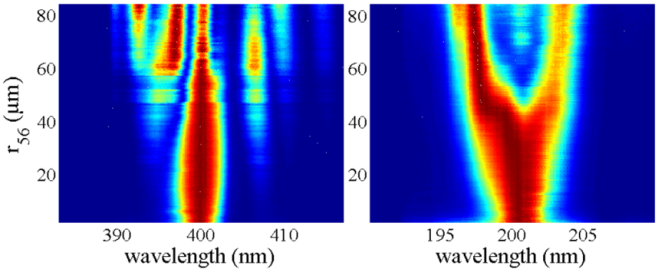 S. Khan et al., 
Proc. IPAC 2016, Busan, Korea 2851.
12
The synchrotron radiation source DELTA at TU Dortmund

Results since 2011

Seeding with 800 nm and 400 nm, harmonics down to 80 nm

Longitudinal and transverse coherence studies

Spectrotemporal properties of CHG pulses

Seeding with RF phase modulation

Pump-probe study of photoelectron space charge

Broadband THz radiation over many turns

Narrowband tunable THz pulses

Seeding with double pulses

Off-axis harmonic seeding

Coherent edge radiation
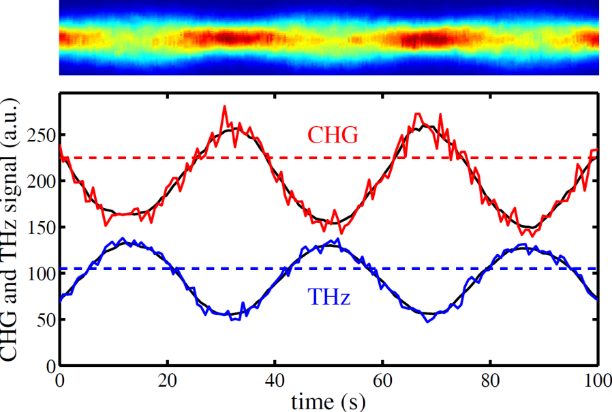 S. Khan et al., Proc. IBIC 2014, Monterey, USA, 202.
13
The synchrotron radiation source DELTA at TU Dortmund

Results since 2011

Seeding with 800 nm and 400 nm, harmonics down to 80 nm

Longitudinal and transverse coherence studies

Spectrotemporal properties of CHG pulses

Seeding with RF phase modulation

Pump-probe study of photoelectron space charge

Broadband THz radiation over many turns

Narrowband tunable THz pulses

Seeding with double pulses

Off-axis harmonic seeding

Coherent edge radiation
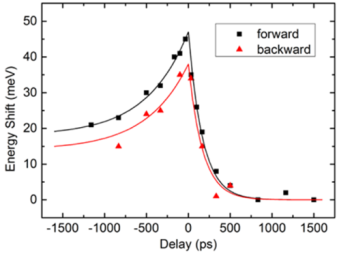 S. Khan et al., Proc. IPAC 2017, Kopenhagen, Denmark, 2578.
14
The synchrotron radiation source DELTA at TU Dortmund

Results since 2011

Seeding with 800 nm and 400 nm, harmonics down to 80 nm

Longitudinal and transverse coherence studies

Spectrotemporal properties of CHG pulses

Seeding with RF phase modulation

Pump-probe study of photoelectron space charge

Broadband THz radiation over many turns

Narrowband tunable THz pulses

Seeding with double pulses

Off-axis harmonic seeding

Coherent edge radiation
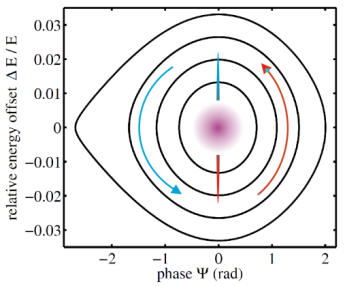 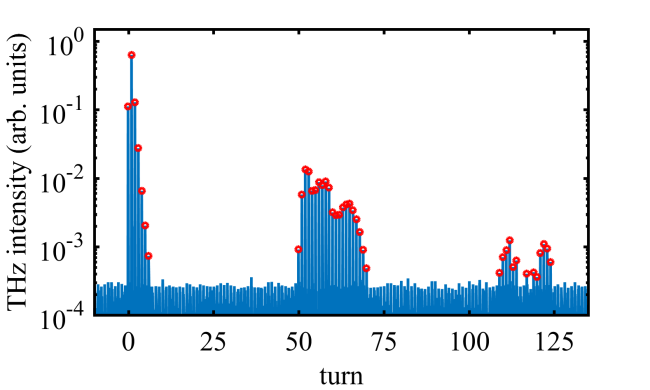 C. Mai et al., Proc. IPAC 2015, Richmond, USA, 823.
S. Khan et al. ESLS 2019, Cerdanyola, Spain.
15
The synchrotron radiation source DELTA at TU Dortmund

Results since 2011

Seeding with 800 nm and 400 nm, harmonics down to 80 nm

Longitudinal and transverse coherence studies

Spectrotemporal properties of CHG pulses

Seeding with RF phase modulation

Pump-probe study of photoelectron space charge

Broadband THz radiation over many turns

Narrowband tunable THz pulses

Seeding with double pulses

Off-axis harmonic seeding

Coherent edge radiation
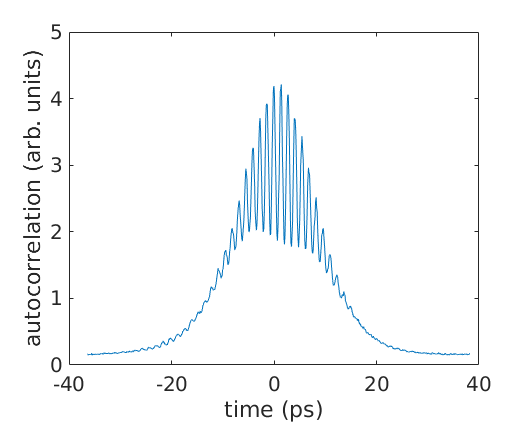 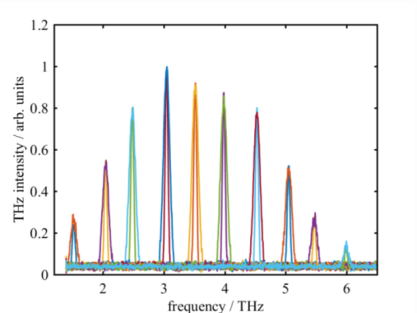 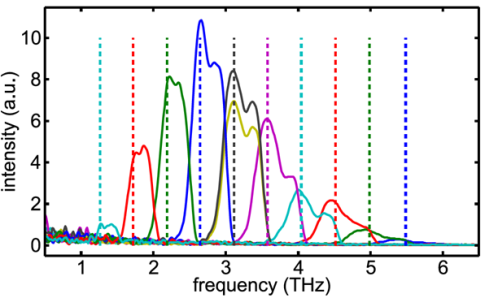 P. Ungelenk et al., 
PRAB 20 (2017), 020706,
C. Mai et al., Proc. IPAC 2019, 
Melbourne, Australia, 1454
16
The synchrotron radiation source DELTA at TU Dortmund

Results since 2011

Seeding with 800 nm and 400 nm, harmonics down to 80 nm

Longitudinal and transverse coherence studies

Spectrotemporal properties of CHG pulses

Seeding with RF phase modulation

Pump-probe study of photoelectron space charge

Broadband THz radiation over many turns

Narrowband tunable THz pulses

Seeding with double pulses

Off-axis harmonic seeding

Coherent edge radiation
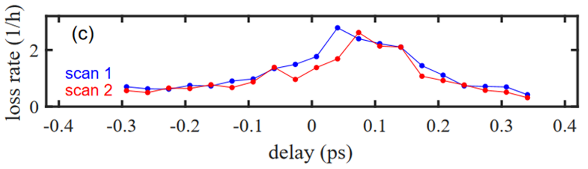 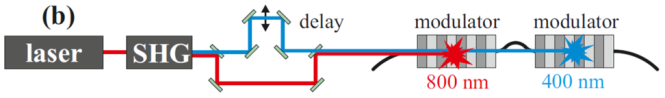 S. Khan et al., 
Proc. FEL 2017, Santa Fe, USA, 94.
17
The synchrotron radiation source DELTA at TU Dortmund

Results since 2011

Seeding with 800 nm and 400 nm, harmonics down to 80 nm

Longitudinal and transverse coherence studies

Spectrotemporal properties of CHG pulses

Seeding with RF phase modulation

Pump-probe study of photoelectron space charge

Broadband THz radiation over many turns

Narrowband tunable THz pulses

Seeding with double pulses

Off-axis harmonic seeding

Coherent edge radiation
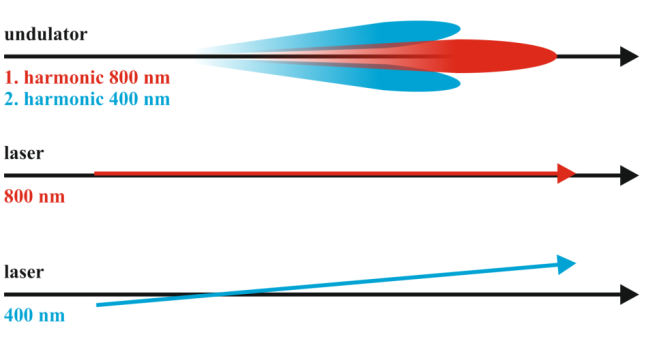 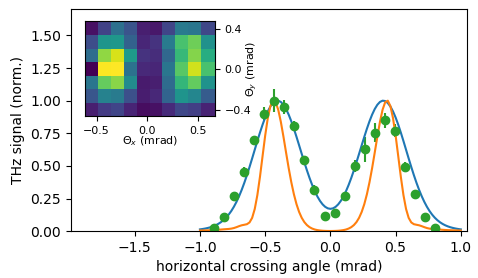 A. Meyer auf der Heide et al., 
Proc. IPAC 2019, Melbourne, Australia, 246.
18
The synchrotron radiation source DELTA at TU Dortmund

Results since 2011

Seeding with 800 nm and 400 nm, harmonics down to 80 nm

Longitudinal and transverse coherence studies

Spectrotemporal properties of CHG pulses

Seeding with RF phase modulation

Pump-probe study of photoelectron space charge

Broadband THz radiation over many turns

Narrowband tunable THz pulses

Seeding with double pulses

Off-axis harmonic seeding

Coherent edge radiation
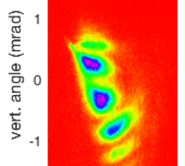 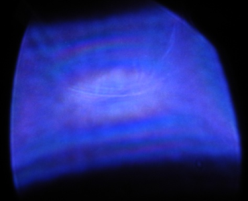 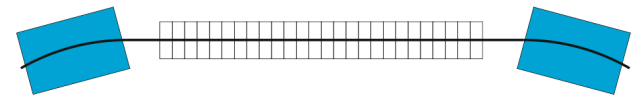 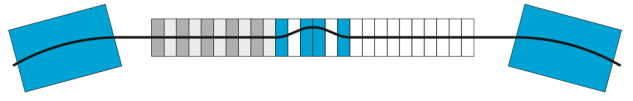 S. Khan et al., DELTA Annual Report 2020.
ChEER Coherently Emitted Edge Radiation
19
The synchrotron radiation source DELTA at TU Dortmund

Ongoing project: Echo-enabled harmonics generation (EEHG)

requires modification of 1/4 of the storage ring to create a 20.4 m straight section
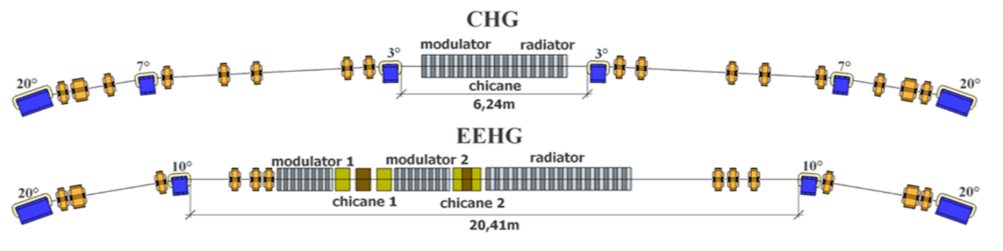 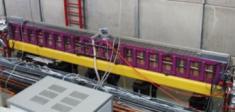 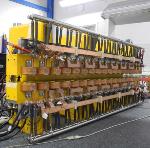 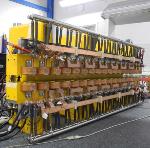 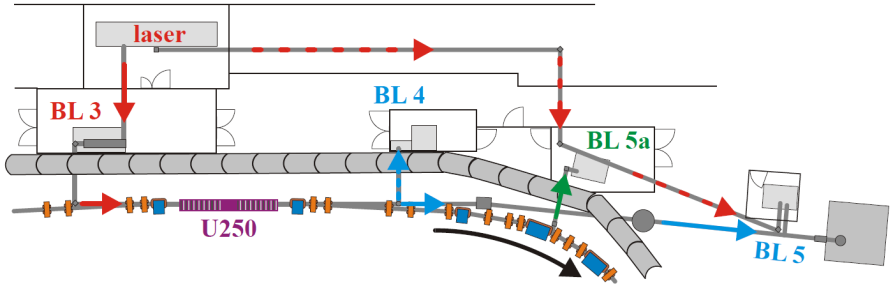 S. Hilbrich et al., Proc. FEL 2015, Daejeon, Korea, 363.
20
Comments on laser-driven storage rings

User-relevant microbunching   l ~ 10 nm or less (like FEL) very difficult 

Interesting prototype cases:      l = 60 cm  →  3 cm (X band)  →  10.6 mm (CO2 laser)


100 m circumference ~ 107 buckets

bunch rate: 2.8∙1013 Hz

bunch length: few fs

bunch charge: 3.5 fC (100 mA) 

flexible bunch pattern if bunches 
removed by 30-fs laser pulses

Isochronicity on the laser wavelength scale very demanding
- perfect control of high-order momentum compaction and matrix elements R51 R52 R56
- control of partial momentum compaction due to random radiative energy loss ...
- microwave instability, coupled-bunch instabilities, Touschek lifetime seem to be ok
- but: unusual bunch aspect ratio 

                                                                                                                                              Y. Shoji, Phys. Rev. ST Beams 7 (2004), 080703.
                                                                                                                                              Y. Shoji et al., Phys. Rev. E 54, R4556.
Fascinating ...*
* L. S. Nimroy, Los Angeles, USA,1965.
21
CO2 laser-driven storage rings

Horizontal beam size   ~ 500 mm (fwhm) for a 100-m storage ring
Longitudinal bunch size  few mm 








Radiation spectrum with coherent emission at bunch frequency and harmonics

Coherent power ~ 1% of total radiation power
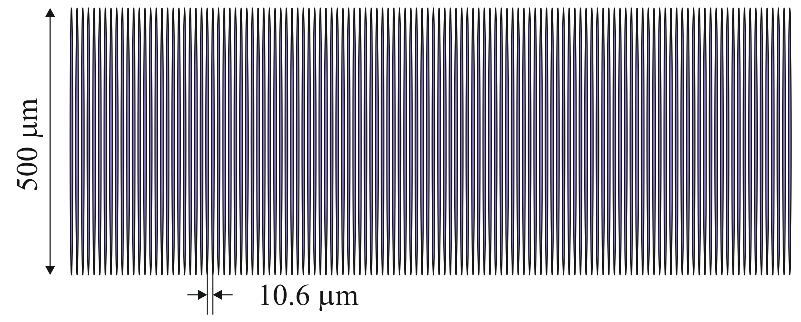 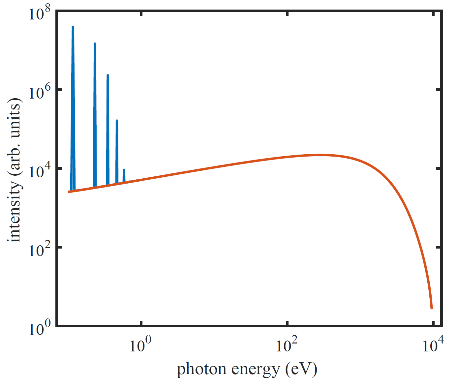 S. Khan, J. Phys. Conf. Series 1596 (2020), 012025.
22
Sufficient energy modulation with cw CO2 laser?

High-power lasers with mature technology 
- invented 1964
- medical and industrial applications (cutting, welding)
- accelerator applications: Compton backscattering 

Modulation amplitude with 1 kW cw laser



with realistic laser waist and 17 undulator periods

Em = 10 keV overvoltage factor ~10 at 500 MeV

Undulator resonance condition







e.g., with period length lU = 25 cm 

B = 0.45 T for 500 MeV beam energy
Yes, we can ...*
* B. H. Obama, New Hampshire, USA, 08.01.2008.
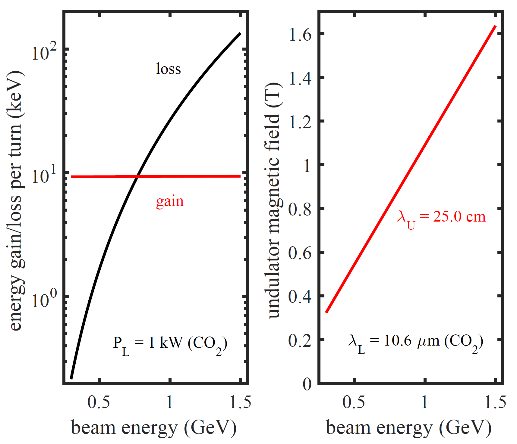 S. Khan, J. Phys. Conf. Series 1596 (2020), 012025.
23
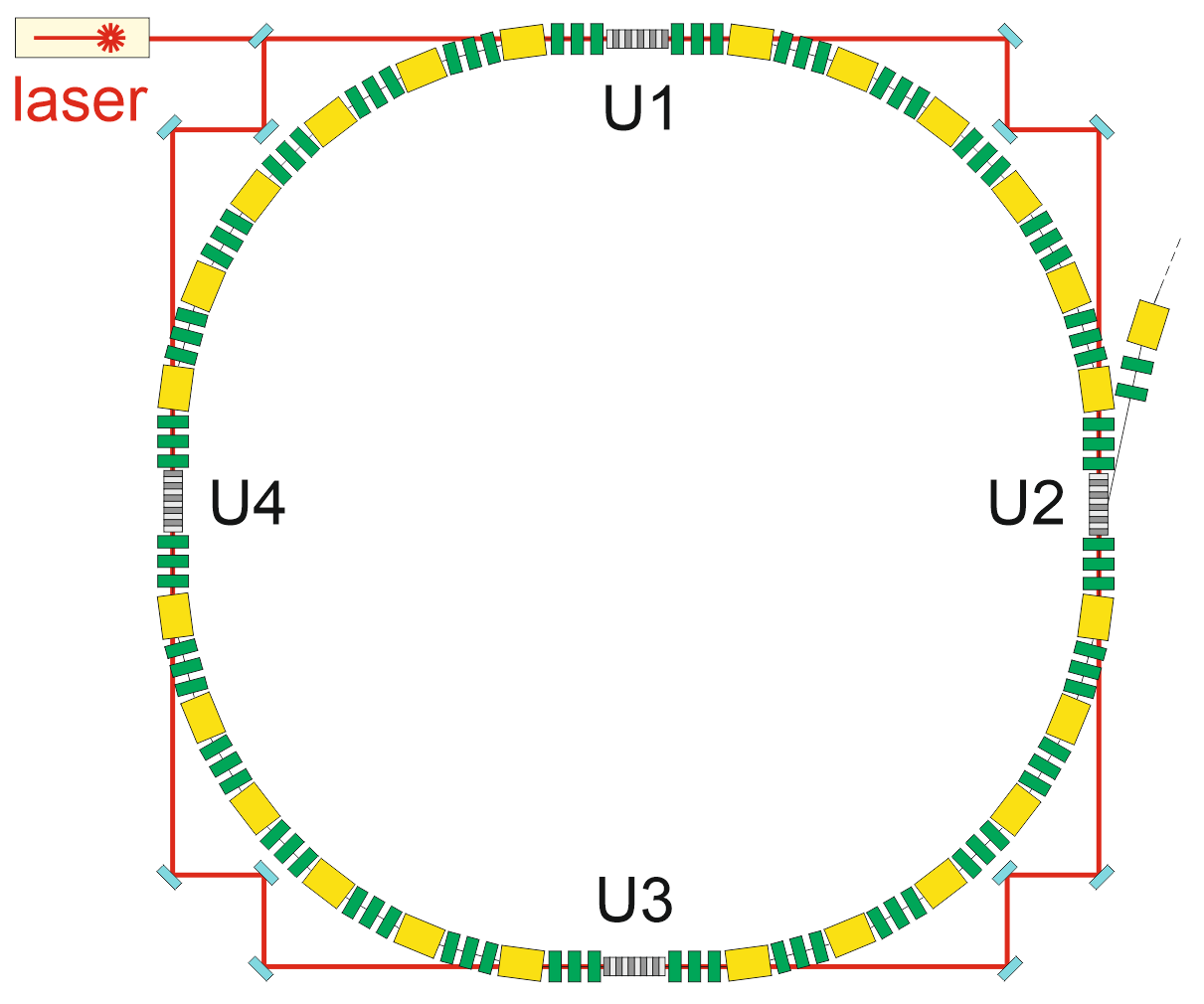 Storage ring configuration

- low emittance, very low momentum compaction   
- several undulators:  enhanches energy modulation,
                                  reduces isochronicity demands
- laser beam in ring resonator (power enhancement)
A small step for mankind ...*

... but one giant leap for storage rings and 
    a novel type of "advanced accelerator"
* N. Armstrong, Mare Tranquilitatis, 20.07.1969.
24
Thank you for your attention    谢谢大家
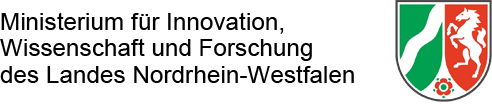 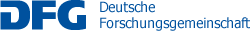 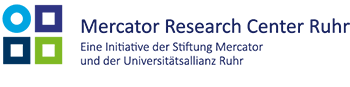 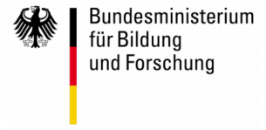 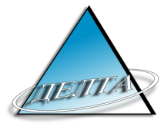 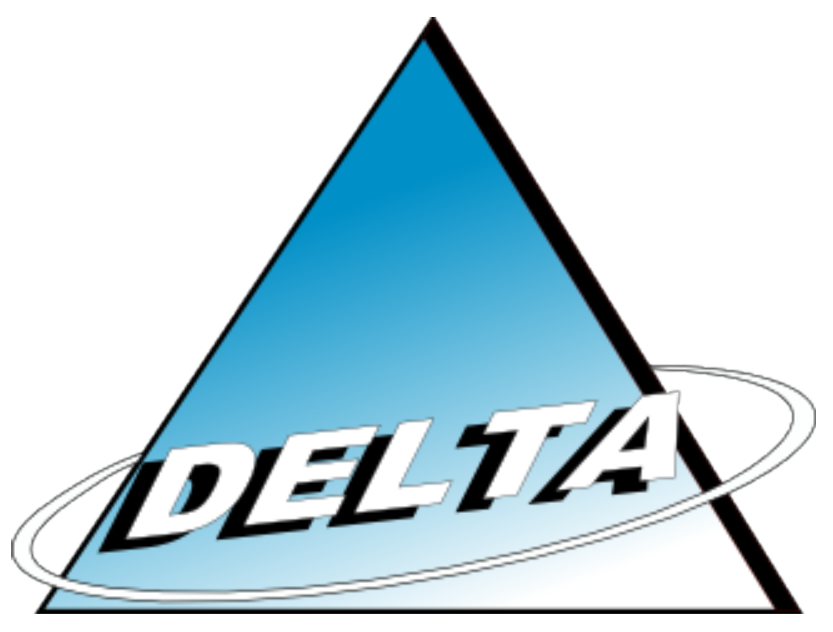 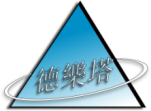 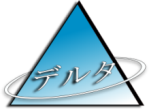 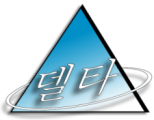 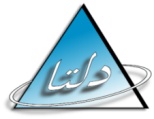 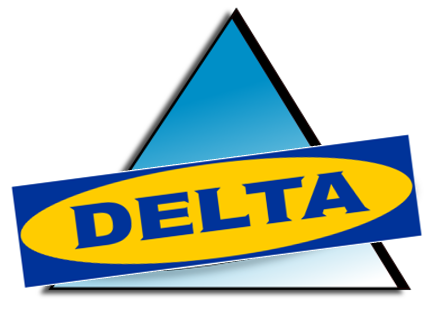 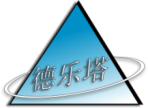